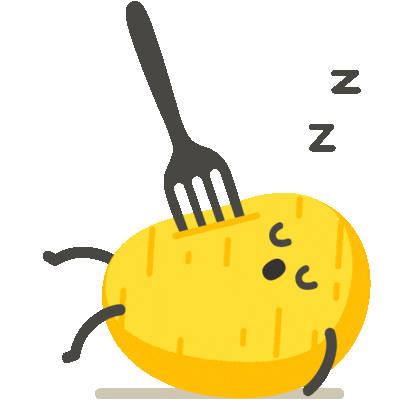 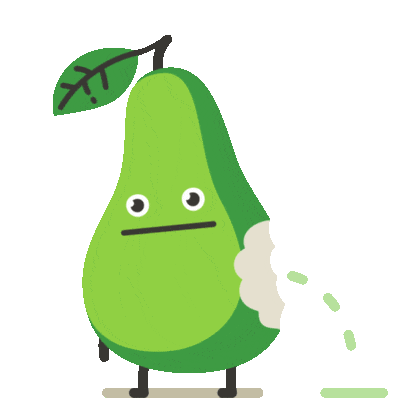 Acomb  Winter School Menu 2022/23
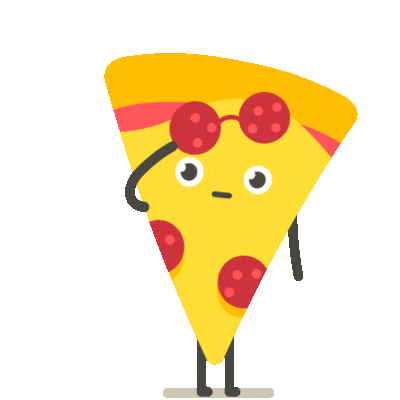 WEEK ONE
W/C  7th November 2022
Homemade Dish
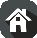 Roast of the Day with Yorkshire Pudding
Hot Chicken Sandwich
Salmon Fingers
Cowboy Chilli
Fish Fingers
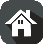 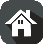 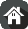 Roast Potatoes
Chips
Oven Baked Wedges
Pasta
Tacos 
 Rice
Seasonal Vegetables
Seasonal Vegetables
Seasonal Vegetables
Seasonal Vegetables
Seasonal Vegetables
Seasonal Salad
Seasonal Salad
Seasonal Salad
Seasonal Salad
Seasonal Salad
Homemade  
 Fruit Cake and Custard ​
Fruity Muffin
Fruit Cheesecake
Fruity Rice Pudding
School Pudding of the Day
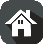 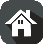 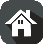 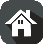 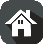 Fresh Fruit and a selection of Breads are always  available daily   
                                     Drinking Water is Available Daily on the Dining Room Tables
Menus are Subject to Change
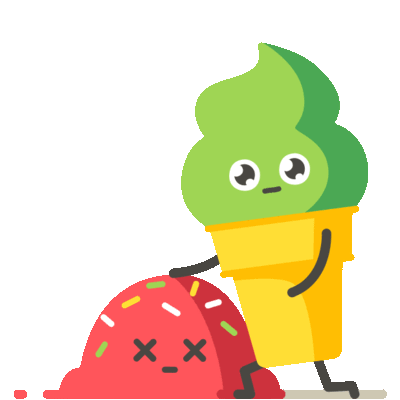 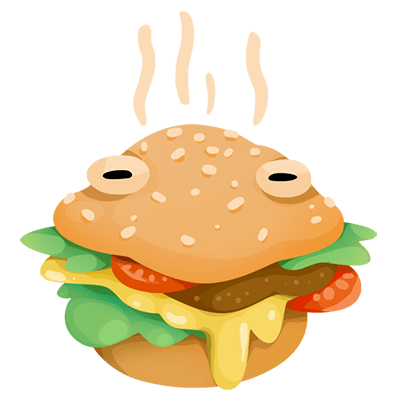 Acomb Winter 
School Menu 2022 /23
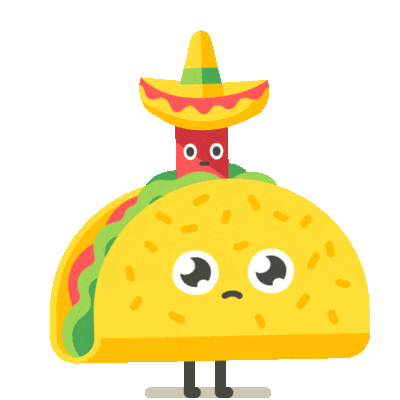 WEEK TWO
W/C 14th November 2022
Homemade Dish
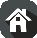 Meatballs in Tomato Sauce
Homemade Cheese and Peperoni Pizza
Roast of the 
Day with Yorkshire Pudding
Cheese or Tuna Melt
Mince and Dumplings
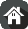 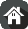 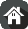 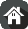 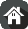 Pasta
New Potatoes
Basmati Rice
Creamed Potatoes
Seasonal Vegetables
Seasonal Vegetables
Seasonal Vegetables
Seasonal Vegetables
Seasonal Vegetables
Seasonal 
Salad
Seasonal 
Salad
Seasonal 
Salad
Seasonal 
Salad
Fruit Muffin
Fruit and Jelly
Fruit Salad
School Pudding of the Day
Chocolate Brownie with a Glass of Milk or Juice
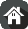 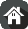 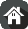 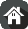 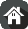 Fresh Fruit and a selection of  Breads are always  available daily   
                                     Drinking Water is Available Daily on the Dining Room Tables
Menus are Subject to Change
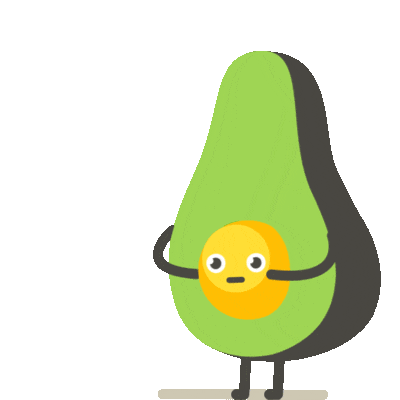 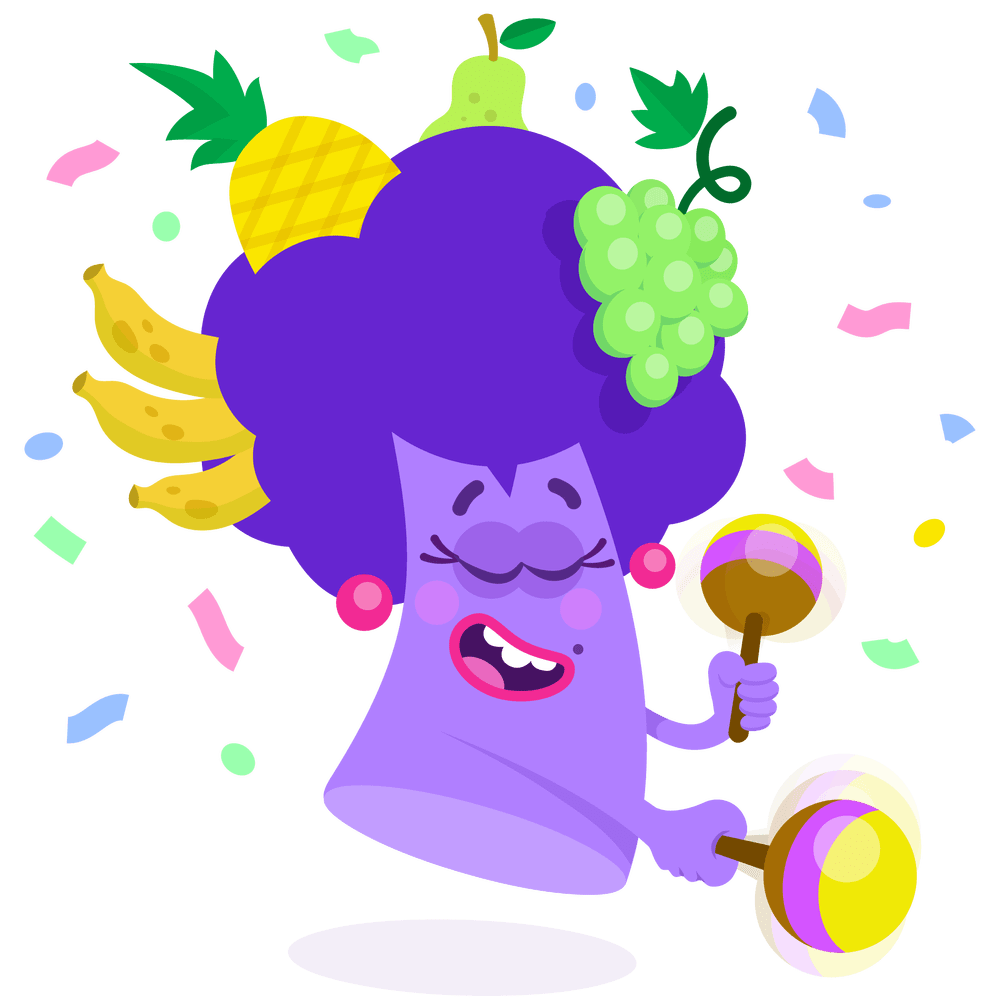 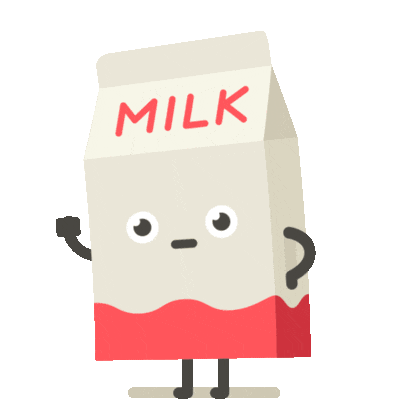 Acomb Winter 
School Menu 2022/23
WEEK THREE
W/C 21st November 2022
Homemade Dish
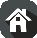 Beef Sliders
Pasta Bolognaise
Oven Baked Sausage

Vegetarian Sausage
Sweet & Sour Chicken
Curry of the Day
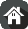 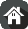 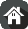 Chips
Crusty Bread
Oven Baked Potato Waffles
Wholemeal Rice
Naan Bread
Pasta
Seasonal Vegetables
Seasonal Vegetables
Seasonal Vegetables
Seasonal Vegetables
Seasonal Vegetables
Seasonal 
Salads
Seasonal 
Salads
Seasonal 
Salads
Seasonal 
Salads
Seasonal 
Salads
Fruit Cheesecake​
School Pudding of the Day
Syrup Sponge and Custard
Apple and raspberry crumble with custard
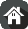 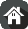 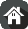 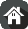 Fresh Fruit and a selection Breads are  always  available daily   
                                     Drinking Water is Available Daily on the Dining Room Tables
Menus are Subject to Change